TEAM
 NUMBER
 7
NUTZ AND BOLTZ
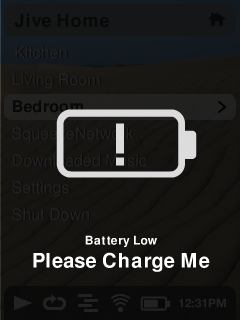 BUSY LIFE , TECHY  PEOPLE, 
GADGETS  ALL  AROUND
WHAT DO WE HATE THE MOST????


 LOW BATTERY.......!!!!



SO WHAT TO  DO.......
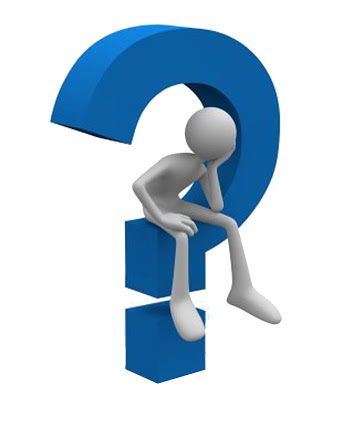 YOU JUST WALK ,I    WILL CHARGE YOUR BATTERY
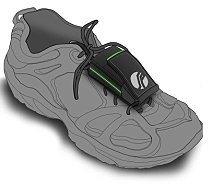 WALK
WALK
WALK
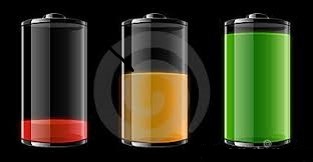 AND WILL LIGHT YOUR WAY
MECHANISM
E-SHOES WILL BE PROVIDED WITH A PEIZO  AND A BATTERY WITH  USB .
WHEN A PERSON WILL WALK WITH THIS SHOE, THE PEIZO PROVIDED INSIDE WILL CONVERT  THIS MECHANICAL ENERGY INTO ELECTRICAL ENERGY  AND THIS ELECTRICAL ENERGY IS STORED IN THE FORM OF CHEMICAL ENERGY INTO THE BATTERY. 
WHEN THE BATTERY  IS PLUGGED INTO A GADGET. IT CHARGES THE GADGET  .
SIX THINKING HATS
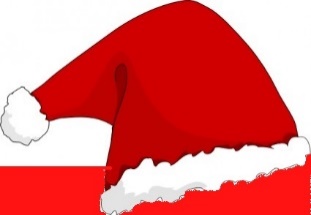 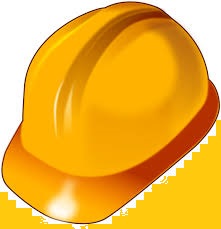 FEELING OF RELIEF

FEELING OF PRIDE

FEELING OF COMFORT
ADDED ADVANTAGE OF TORCH

 CHARGING ON THE MOVE

NO ELECTRICITY REQUIRED

NO MORE SEARCH FOR CHARGING SOCKETS

SMART LOOKING

REASONABLE PRICE
SIX THINKING HATS
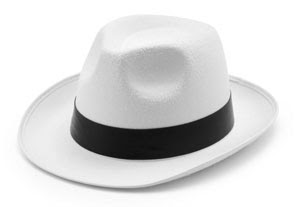 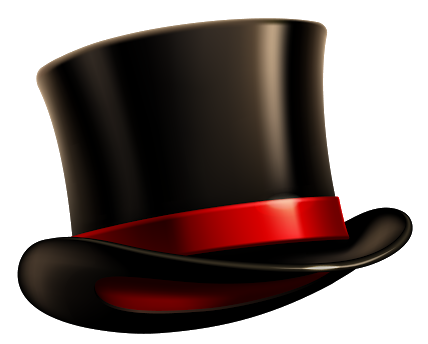 HEAVY SHOES

MAINTAINANCE

COSTLIER THAN COMMON SHOES

PROCESS MAY BE COMPLICATED FOR SOME PEOPLE
BATTERY CAPACITY:5000mAH

OUTPUT: 2.1A/1A

4 LED TORCH

CHARGING DISTANCE:2.78kms
SIX THINKING HATS
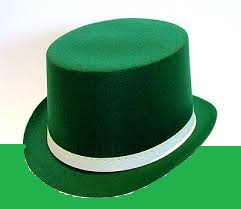 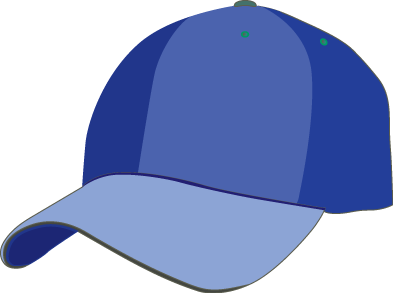 IN-BUILT TORCH THAT GUIDES YOU THROUGH DARKNESS.

PEIZO CRYTALS EMBEDDED INTO SOLES FOR BETTER COMFORT.
IT IS A PORTABLE RECHARGEABLE BATTERY SHOE.

CHARGED BY WALKING.

ATTACHED TORCH.
MARKETING STRATEGY:
IDEA - A PRODUCT USED FOR MULTIPLE PURPOSES FOR WALKING,CHARGING, LIGHTING.

MARKET – FOR PEOPLE  WHO ARE  IN A TROUBLE OF HAVING A LOW CHARGE ON OUT DOORS.

IMPACT - IT WILL MAKE PEOPLE MORE ACCESSIBLE TO THEIR GADGETS TO WORK ON.
FINANCIAL HELP:
LIKE A WELL ESTABLISHED SHOE COMPANY.

WE NEED A FINE COLLOBORATION OF ALL COMPANIES. 

WE ALSO NEED LEDs.
Welcome to the era where charging will make you slimmer.
Any Questions???